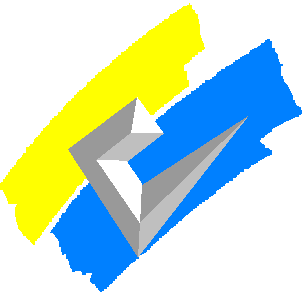 Démarche pédagogique « de la fonction vers les connaissances ».

JDI


Lycée Guynemer


Jeudi 17 avril 2014
- Pourquoi cette démarche?

- Cheminement fonction vers connaissance à travers deux exemples.

- Intérêts / contraintes

- Comment  s’organiser pour parvenir à l’appliquer?

- Partage
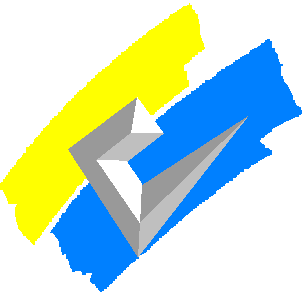 JDI 17/04/2014 Lycée Guynemer
Pourquoi?


	-Cohérence /référentiel du Bac Pro Métiers de la sécurité.


	- Organisation pédagogique préconisée dans le guide d’accompagnement du BAC PRO MS

… s’articule autour d’une stratégie  pédagogique construite pour les trois années du parcours et matérialisée régulièrement dans le livret  de suivi de la formation . 

La mise en œuvre des séquences pédagogiques repose  essentiellement sur des situations professionnelles construites par ce binôme d’enseignants. Ces situations s’appuient sur les quatre fonctions du référentiel de manière transversale sur le cycle de formation. 

Les séquences pédagogiques doivent permettre aux élèves d’être véritablement acteurs de leurs apprentissages et leur donner l’occasion de pratiquer les gestes exigés dans les métiers de la sécurité. Elles font l’objet d’un support écrit suffisamment explicite en lien avec la réalité et reprenant plusieurs compétences du référentiel.
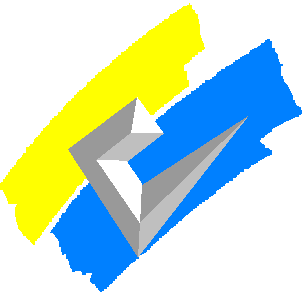 JDI 17/04/2014 Lycée Guynemer
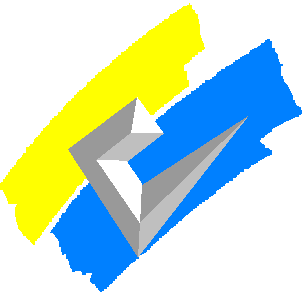 Classes concernées:



Bac  pro MS (tous les niveaux)

CAP AS (tous les niveaux)
JDI 17/04/2014 Lycée Guynemer
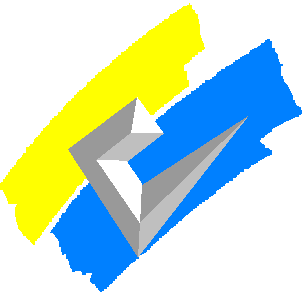 FONCTION 1 LA SÉCURITÉ DANS LES ESPACES PUBLICS OU PRIVÉS
Premier exemple.

Contribution d’une ou plusieurs classes à l’organisation d’un cross de collège ou cross académique.
FONCTION 2 LA SÉCURITÉ INCENDIE
FONCTION 3 LE SECOURS À PERSONNE
FONCTION 4 LA PRÉVENTION ET LA PROTECTION DES PERSONNES, DES BIENS ET DE L’ENVIRONNEMENT
JDI 17/04/2014 Lycée Guynemer
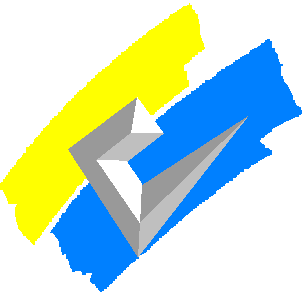 JDI 17/04/2014 Lycée Guynemer
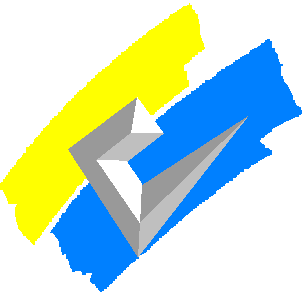 F4: 
A4.1T3 Filtrer et contrôler les entrées et sorties des personnes, des véhicules, des matériels et des colis
…

Tâche à effectuer: au niveau des vestiaires, des toilettes, de la salle de contrôle, de la zone de départ, de la zone d’arrivée, du parcours…

Consignes différentes selon le poste. Consignes évolutives en fonction des catégorie d’âge des coureurs.

La réalisation de la tâche nécessite un certains nombres de connaissances et compétences pre requises..ou pas!
JDI 17/04/2014 Lycée Guynemer
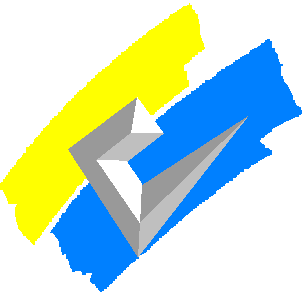 F4: 
A4.1T3 Filtrer et contrôler les entrées et sorties des personnes, des véhicules, des matériels et des colis amène à utiliser, approfondir, mettre en avant ou simplement introduire:

Communication professionnelle
La gestion des conflits, la médiation
Le matériel de transmission et les procédures radio
L’organisation des transmissions 
Les consignes d’un site
Les plans et les cartes 
La surveillance
La déclaration des droits de l’homme et du citoyen
Les libertés publiques
…
JDI 17/04/2014 Lycée Guynemer
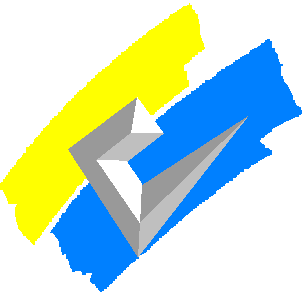 Comment faire? 

Travailler à l’organisation du cross, c’est travailler avec les élèves avant , pendant et après.

Avant: faire surgir les besoins en fonction du projet pour que les connaissances prennent de l’intérêt. La lecture de plans prend de l’intérêt si c’est à l’élève de repérer les 7 ou 8 parcours qui lui sont décrits.

Pendant :surveiller l’exécution de la tâche , apporter des conseils rapides (positionnement, communication orale…)

Après: valoriser le travail des élèves, aborder la gestion des conflits par des situations qu’ils viennent de vivre, rédiger un écrit amenant à proposer des solutions améliorant le dispositif, communiquer  sur le site  internet du lycée.
JDI 17/04/2014 Lycée Guynemer
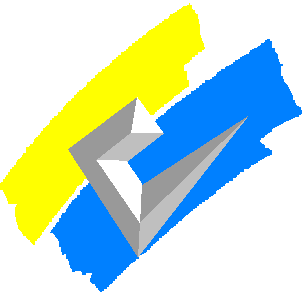 Deuxième exemple.

Au retour de PFMP

Intervenir lors d’un vol dans une grande surface.
FONCTION 1 LA SÉCURITÉ DANS LES ESPACES PUBLICS OU PRIVÉS
Code de procédure pénale

Appréhension
Enquête de flagrance
Contrôle d’identité
JDI 17/04/2014 Lycée Guynemer
Déroulement

Reproduction d’un espace de vente.
Surveillance.

Intervention de l’agent d’arrière caisse.

Conduite au local d’interpellation.

Fin d’intervention
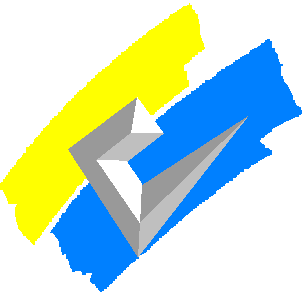 Compte rendu en réunion

Apport de l’expérience des élèves 

Compte rendu écrit élaboré en commun

Remplissage du formulaire du magasin (si possible réel)

Analyse des mentions disséminées dans le document.

Lien avec les articles du CPP (73,53, 78-2)
JDI 17/04/2014 Lycée Guynemer
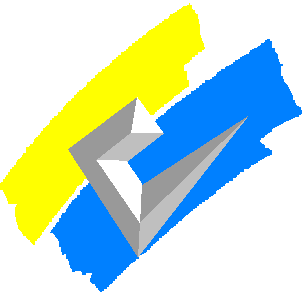 Quelle tâche? Toutes celles de A1.2
JDI 17/04/2014 Lycée Guynemer
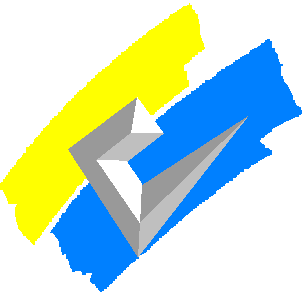 Intérêts/ Contraintes
( noter à l’aide de + et -  (jusqu’à 3 + ou 3-))
Cross:
Prise de risques
Responsabilisation des élèves
Difficilement reproductible
Encadrement important
Longueur du projet
Evaluation compétences
Minimum d’efficacité requise
Réalité
Intégration de l’EGLS
Intervention lors d’un vol:
Peu de risques
Facilement reproductible
Adaptable au niveau des élèves
Evaluation compétences
Répétitif
Virtuel
Intégration de l’EGLS
Responsabilisation des élèves
JDI 17/04/2014 Lycée Guynemer